Equipements réseaux JUNIPER
N. RUDOLF
nicolas.rudolf@iphc.cnrs.fr

JI 2016
Introduction
$
$
$
2015 : Renouvellement du réseau à l'IPHC
85% des équipements avaient 14 ans (2001)
2013 : coupures électriques règlementaires
Redémarrage difficile…
Commutateurs limités à 100Mbits/s (sans PoE)

Juniper Networks
1996 : création
2008 : 1er commutateur Ethernet
Marché Renater
Tous les lots : Cisco et Juniper
$
$
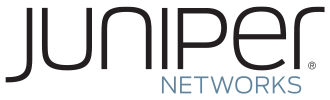 JI 2016
2
[Speaker Notes: Coupures électriques:
	switch qui ne redémarrage plus
                   condenstateurs à changer pour en sauver]
Commutateurs
Noyau FreeBSD
VM pour maj à chaud (datacenter)
Virtual chassis
Ports Ethernet standards (SFP+, …)
FO
LOCAL
ETENDU
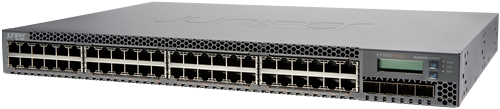 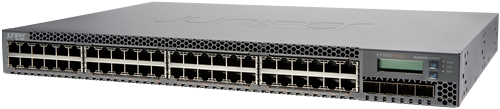 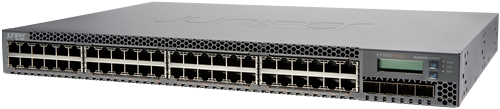 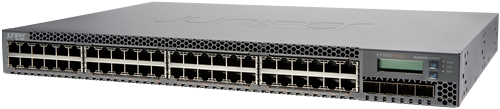 Cordon
DAC
FO
FO
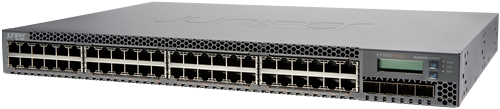 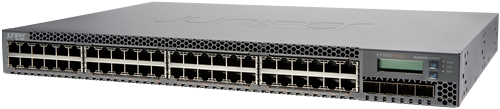 JI 2016
3
Junos OS
Langage très riche
Syntaxe structurée et agréable 
Verbeux… et donc très compréhensible
Rien d'implicite:
Ex: par défaut un lien trunk ne passe aucun trafic
         il faut explicitement nommer les VLANS
JI 2016
4
Junos OS
Configuration : set et del
Aucune modification prise en compte sans commit
Possibilité de faire des rollback (50 par défaut)
commit confirmed 2 : rollback automatique si pas de commit dans les 2 minutes

Configuration/déploiement
Netconf
Ansible
Puppet / Chef (agent intégré ou à installer)
JI 2016
5
Exemple : configuration
system {
    host-name sbgsw;
    auto-snapshot;
    domain-name in2p3.fr;
    time-zone Europe/Paris;
    name-server {
        192.168.1.1;
        192.168.1.2;
    }
    scripts {
        op {
            file show_interfaces_status.slax;
        }
    }
    services {
        ssh {
            root-login deny;
            protocol-version v2;
            connection-limit 10;
            rate-limit 10;
        }
    }
    ntp {
        boot-server 192.168.1.1;
        server 192.168.1.1;
        server 192.168.1.2;
    }
}
2 modes de visualisations

root@sbgsw# show interfaces ge-0/0/8
ether-options {
    auto-negotiation;
}
unit 0 {
    family ethernet-switching {
        port-mode access;
        filter {
            input acl-port-access-in;
        }
    }
}

root@sbgsw# show interfaces ge-0/0/8 | display set
set interfaces ge-0/0/8 ether-options auto-negotiation
set interfaces ge-0/0/8 unit 0 family ethernet-switching port-mode access
set interfaces ge-0/0/8 unit 0 family ethernet-switching filter input acl-port-access-in
JI 2016
6
Exemple : validation
Vérifications d'intégrités
root@sbgsw# show interfaces ge-0/0/8
ether-options {
    auto-negotiation;
}
unit 0 {
    family ethernet-switching {
        port-mode access;
        filter {
            input acl-port-access-in;
        }
    }
}
root@sbgsw# commit check
fpc1:
configuration check succeeds
fpc0:
configuration check succeeds
fpc2:
configuration check succeeds
fpc3:
configuration check succeeds
root@sbgsw# show interfaces ge-0/0/8 | display set
set interfaces ge-0/0/8 ether-options auto-negotiation
set interfaces ge-0/0/8 unit 0 family ethernet-switching port-mode access
set interfaces ge-0/0/8 unit 0 family ethernet-switching filter input acl-port-access-in
Validation
root@sbgsw# commit
fpc1:
configuration check succeeds
fpc0:
commit complete
fpc2:
commit complete
fpc3:
commit complete
fpc1:
commit complete
Modifications en cours (non validées)
root@sbgsw# show | compare
[edit interfaces ge-0/0/8 unit 0 family ethernet-switching]
+      port-mode access;
+      filter {
+          input acl-port-access-in;
+      }
JI 2016
7
Filtrage
ACL en Juniper s'appelle Firewall

root@sbgsw#  show firewall family ethernet-switching filter acl-qos-default term qos-lbe-control-t10
term qos-lbe-control-t10 {
    from {
        source-address {
            192.168.1.0/23;
        }
        protocol [ tcp udp ];
        source-port [ 22 2301 2381 5666-5667 15001-15003 5010 5015 5017 8443 8446 2170 7443 ];
    }
    then {
        forwarding-class lbe-control;
        loss-priority low;
        discard;
        count counter-lbe-control;
    }
QoS
Filtrer un paquet, mise en place d'un compteur
JI 2016
8
BILAN à 1 an
Gros travail préparatoire
ACL, VLAN, MAC Authentication (VMPS en Cisco), LACP, QoS, Spanning-Tree, …
Attention à la cohabitation entre marques
Changement d'habitudes

Démarrage sans gros problème
Storm control… un peu délicat
Panne : 1 alimentation
Bugs : autant que Cisco
JI 2016
9